Assistive technologies (AT) and Distance LearningAlex Koudry
November 29  2017
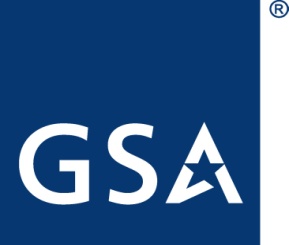 Alex Koudry, MS, ATP, RET, CPACC
Program Director of the OAS Center for IT Access (CITA) Program
2
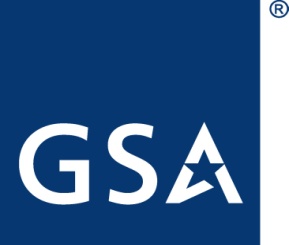 3 Important Terms
Accessibility
Accommodation
Assistive TechnologyEach is related, yet unique!
3
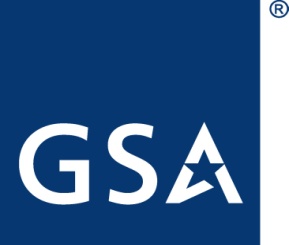 Accessibility
“Accessibility to persons with disabilities refers to the design of products, devices, services, or environments for people with disabilities” 
Accessibility of Electronic and Information Technology (E&IT) is our focus 
There are two kinds of accessibility:Direct access  –  Built-in Indirect access – Works to with assistive technology to provide access
4
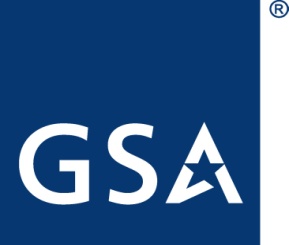 Assistive Technology
“Any item, piece of equipment, or product system, whether acquired commercially, modified or customized that is used to increase, maintain or improve functional capabilities of individuals with disabilities.”
Tech Act

Assistive Technology is often provided as an accommodation
5
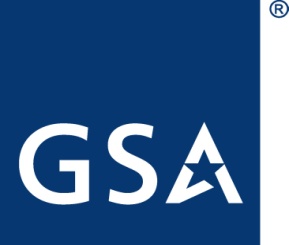 (Reasonable) Accommodation
“Any change to a job, the work environment, or the way things are usually done that allows an individual with a disability to apply for a job, perform job functions, or enjoy equal access to benefits available to other individuals in the workplace.”
-U.S. Office of Personnel Management
Today we will focus on E&IT accommodations
6
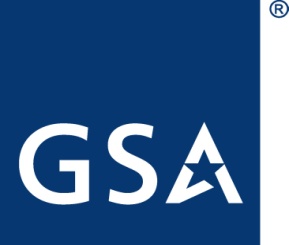 Screen Readers -  An Example Assistive Technology
Screen readers are used by persons who are blind or who have low vision
They intercept text output from the computer and speak that text to the user
I will show you some other examples of assistive technology later in the presentation
7
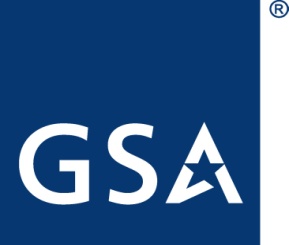 Accessibility
Focuses on ensuring the E&IT can be accessed by persons with disabilities

An example would be ensuring that the agency time and attendance system is designed so that persons accommodated with a screen reader can successfully use the system to get paid

Accessible design allows the use of assistive technology
8
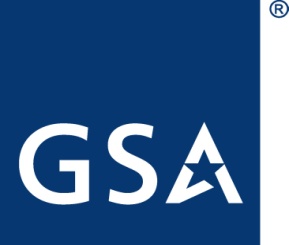 Assistive Technology
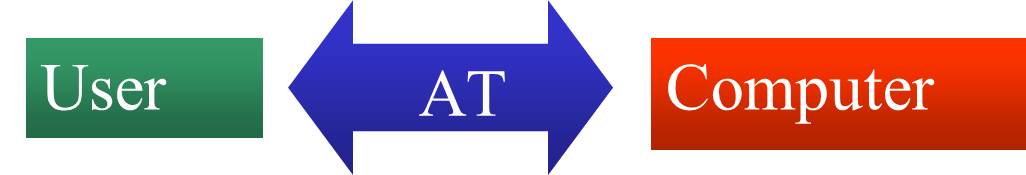 An example is screen reading software
Assistive Technology fits between the user and the computer, addresses functional limitations
AT can be focused on: input, output, or Both
More on the technologies soon….
9
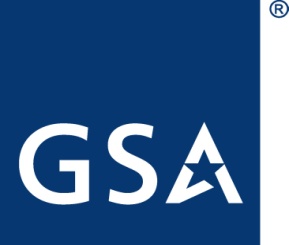 (Reasonable) Accommodation
Focuses on the person, on providing needed technology to allow people to do their jobs
An example would be providing a screen reader to a visually impaired person

Assistive Technology can be provided  as an accommodation, but requires accessible E&IT to be useful – required by Section 508
10
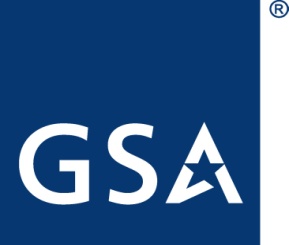 Key Point
Persons accommodated with assistive technology can use accessible software and websites!
11
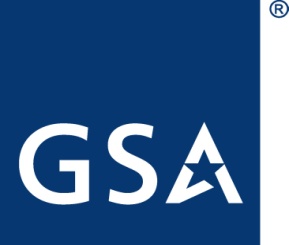 There are 56.7  Million Persons in the USA Who Have Disabilities*
DC        672,228
VA     8,282,993
FL    20,271,272
TX   27,469,114
Total 56,795,607

The Same Population
 as All These States!

*https://www.census.gov  2012
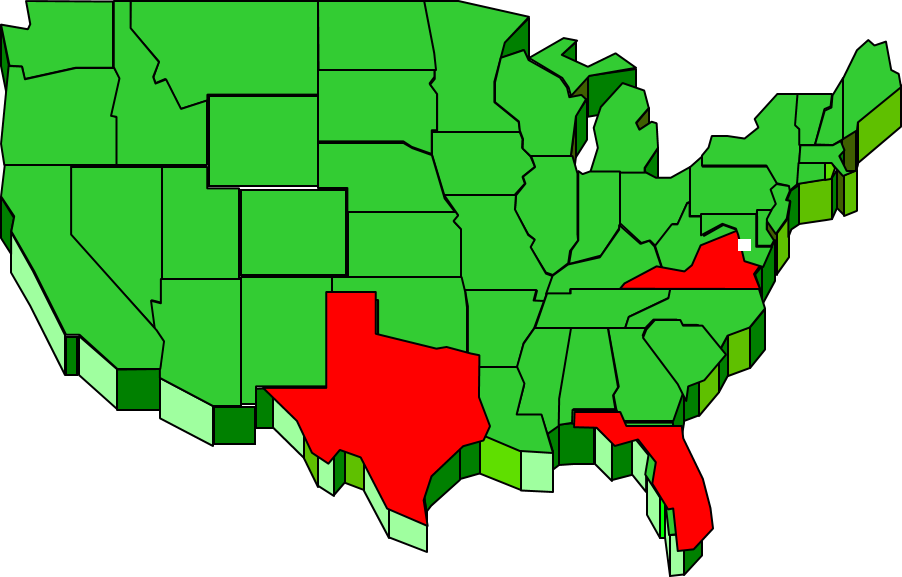 12
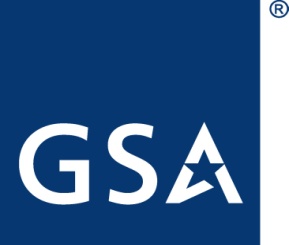 Accessibility
13
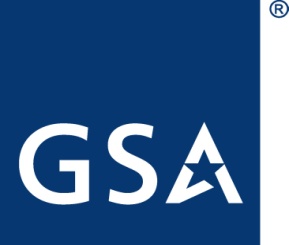 The Rehabilitation Act of 1973
14
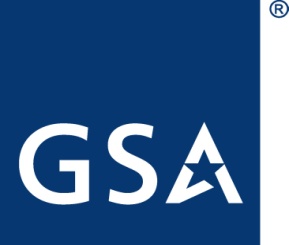 Section 504
Section 504 prohibits discrimination based on disability in federally funded and federally conducted programs or activities in the United States
15
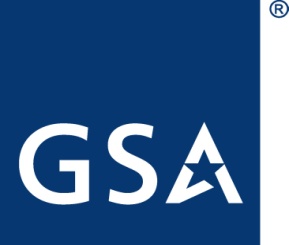 Section 508
Section 508 of the Rehabilitation Act, as amended in 1998, requires that Federal agencies procure E&IT that is accessible to people with disabilities, including employees and members of the public.
16
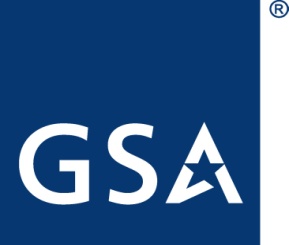 508 Coordination
Ensure that all procurements containing EIT related deliverables include applicable Section 508 language
Incorporate Section 508 planning early into your project life cycle
17
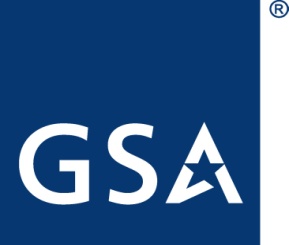 Assistive Technology
18
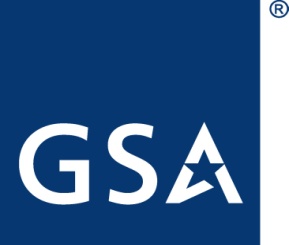 Please Note:

The assistive technologies in this presentation are shown only as examples.  The General Services Administration does not endorse or recommend products of any kind.
19
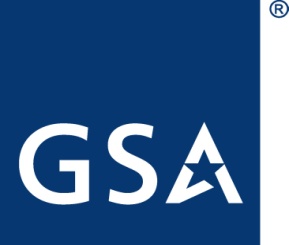 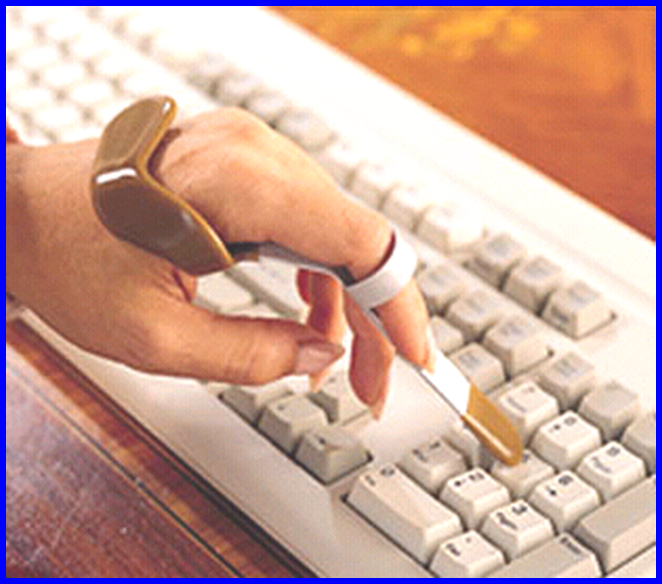 Pointing Stick
20
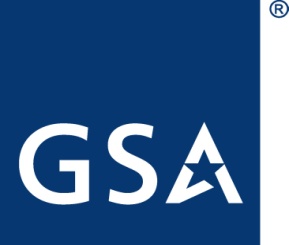 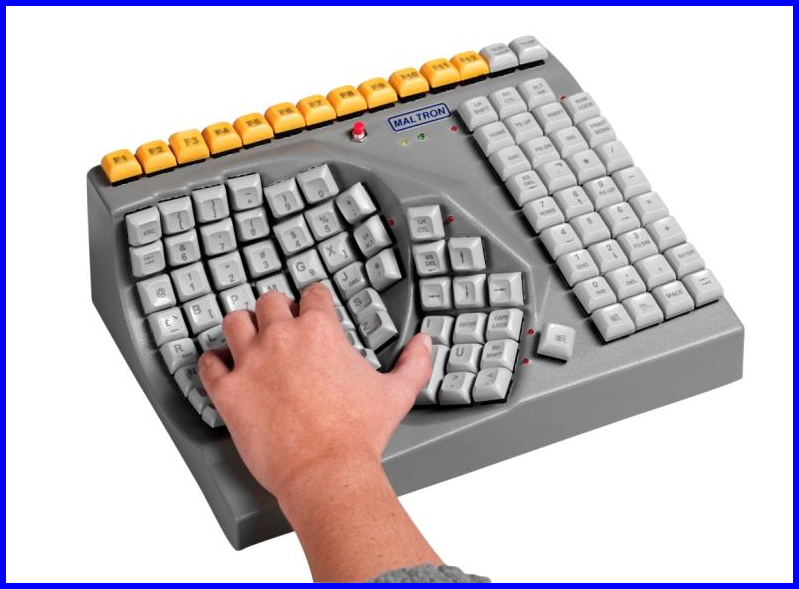 Left-handed keyboard
21
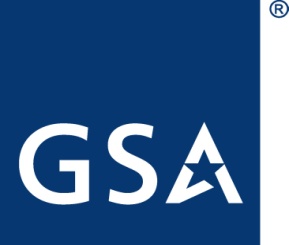 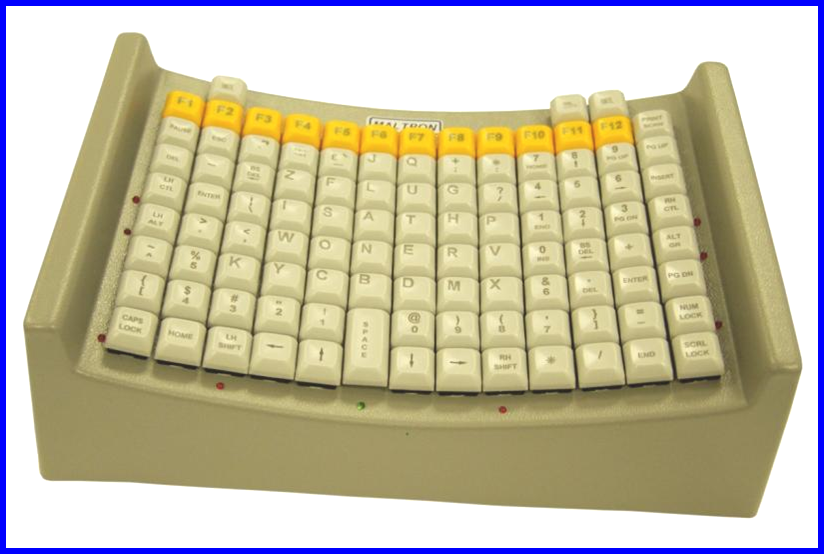 Mouth Stick Keyboard
22
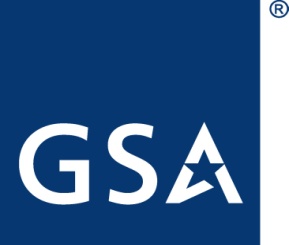 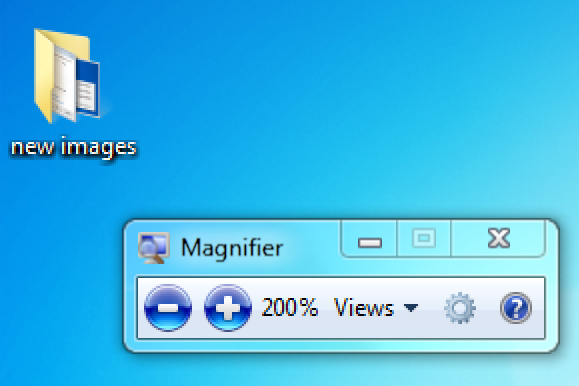 Screen Magnification
23
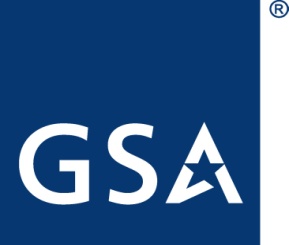 Screen Readers
Read the text to user
Also allow navigation
Considerations:
Focus
Content
Navigation
Links
24
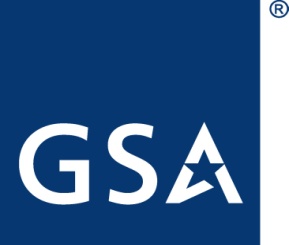 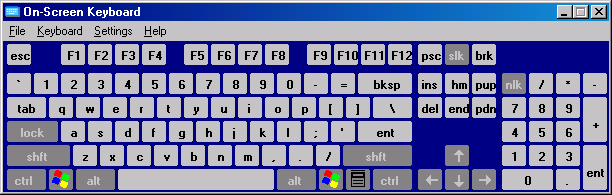 On Screen Keyboard
25
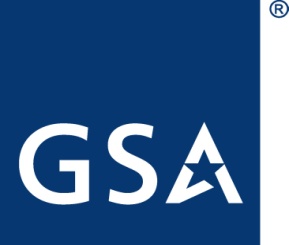 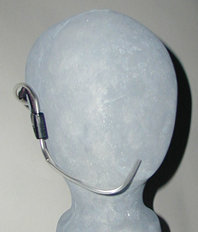 Sip/Puff Switch
26
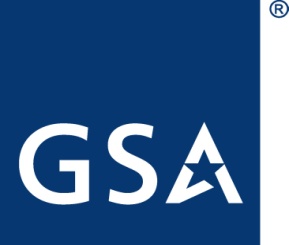 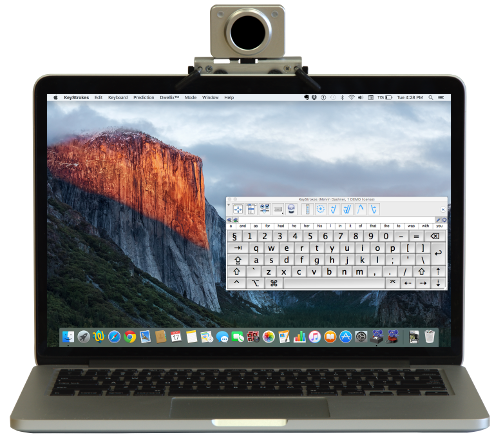 Eye Tracking Device
27
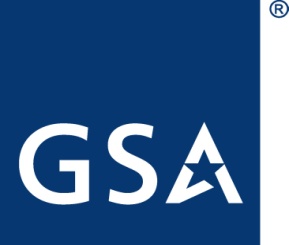 Voice Recognition
A computer equipped with a microphone and VR software that allows a user to train the computer to recognize words and input them into the computer
28
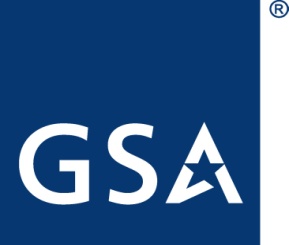 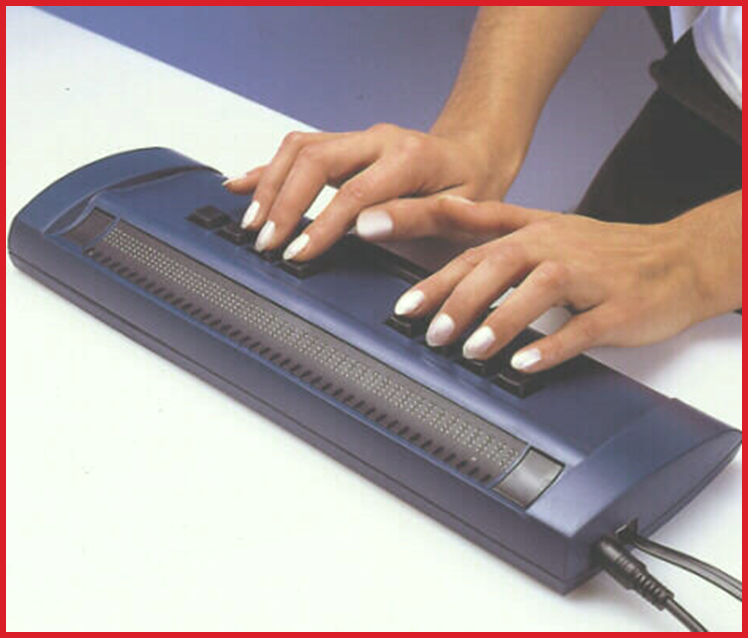 Braille Display
29
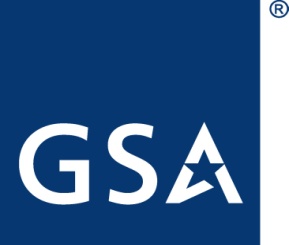 Alternative Input Devices
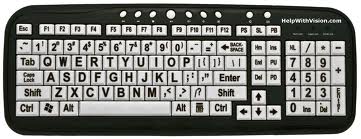 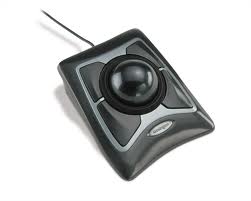 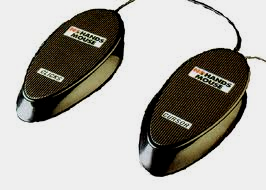 30
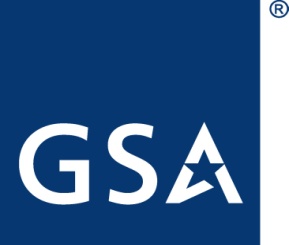 Other Example Assistive Technologies
Cueing/Memory Aids

Word Prediction Software

Speech Recognition Software
31
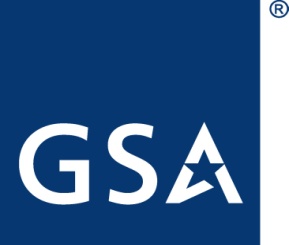 Accommodation
32
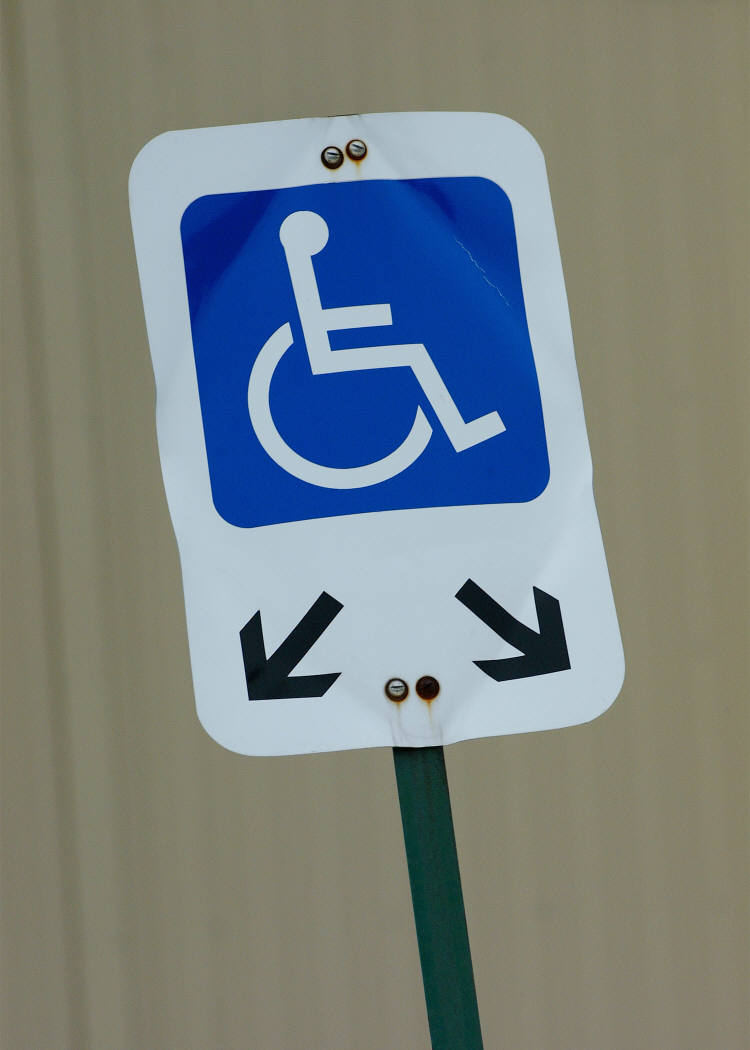 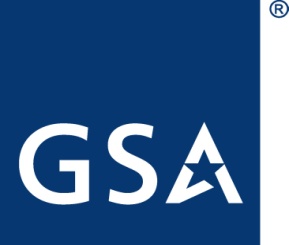 Reasonable Accommodation
What does the law require?

The Rehabilitation Act of 1973, as amended, and the American with Disabilities Act of 1990 (the “ADA”) as amended, requires employers to provide an effective accommodation to qualified individuals with disabilities unless to do so would cause undue hardship
33
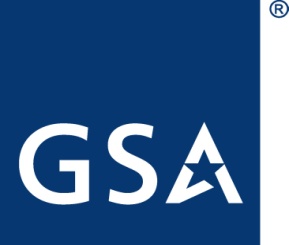 Examples of Reasonable Accommodations
Adding accessibility devices to workplaces 
Modifying work schedules, locations
Modifying equipment or devices
Adjusting examinations, training materials, or policies
Providing qualified readers or interpreters
Providing  assistive technology
34
Assistive Technology Resources
www.abledata.com
A free database of tens of thousands of Assistive Technology items
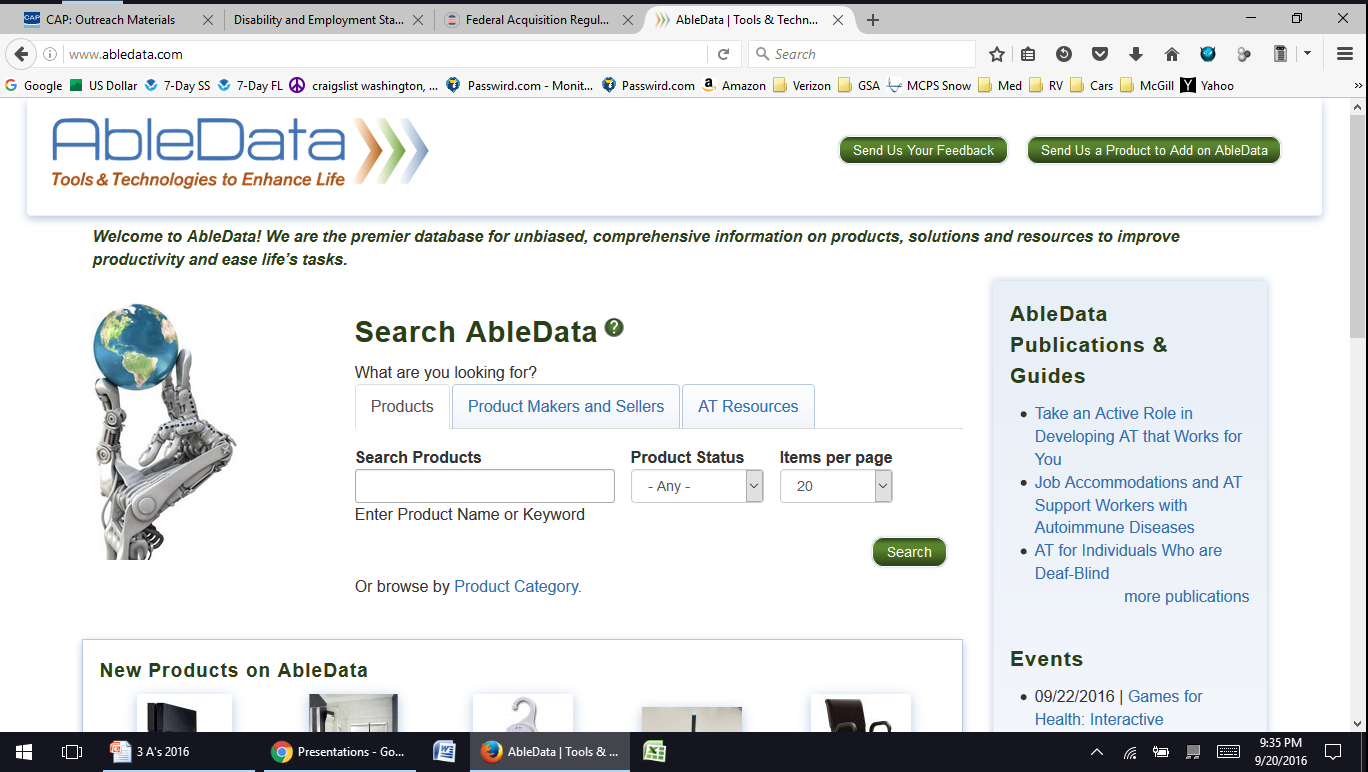 57
Accessibility Resources
http://www.access-board.gov
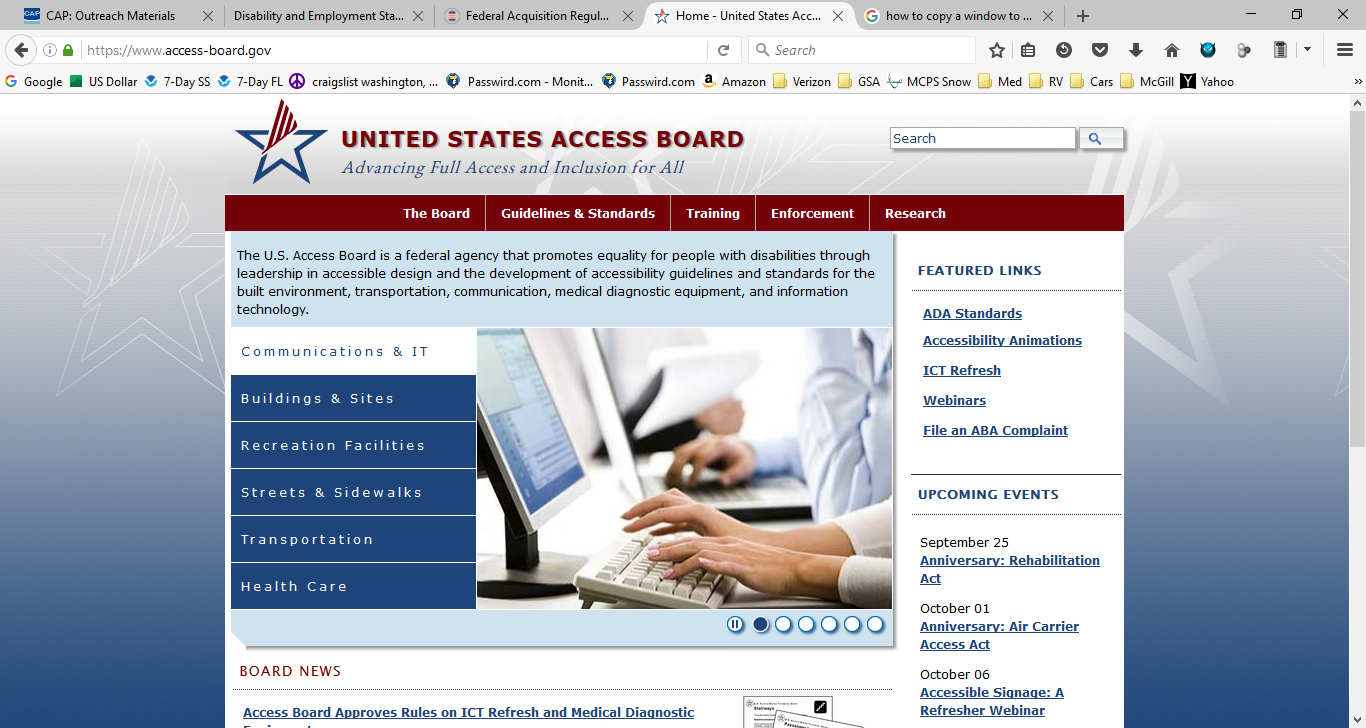 58
Accessibility Resources
http://www.Section508.gov/
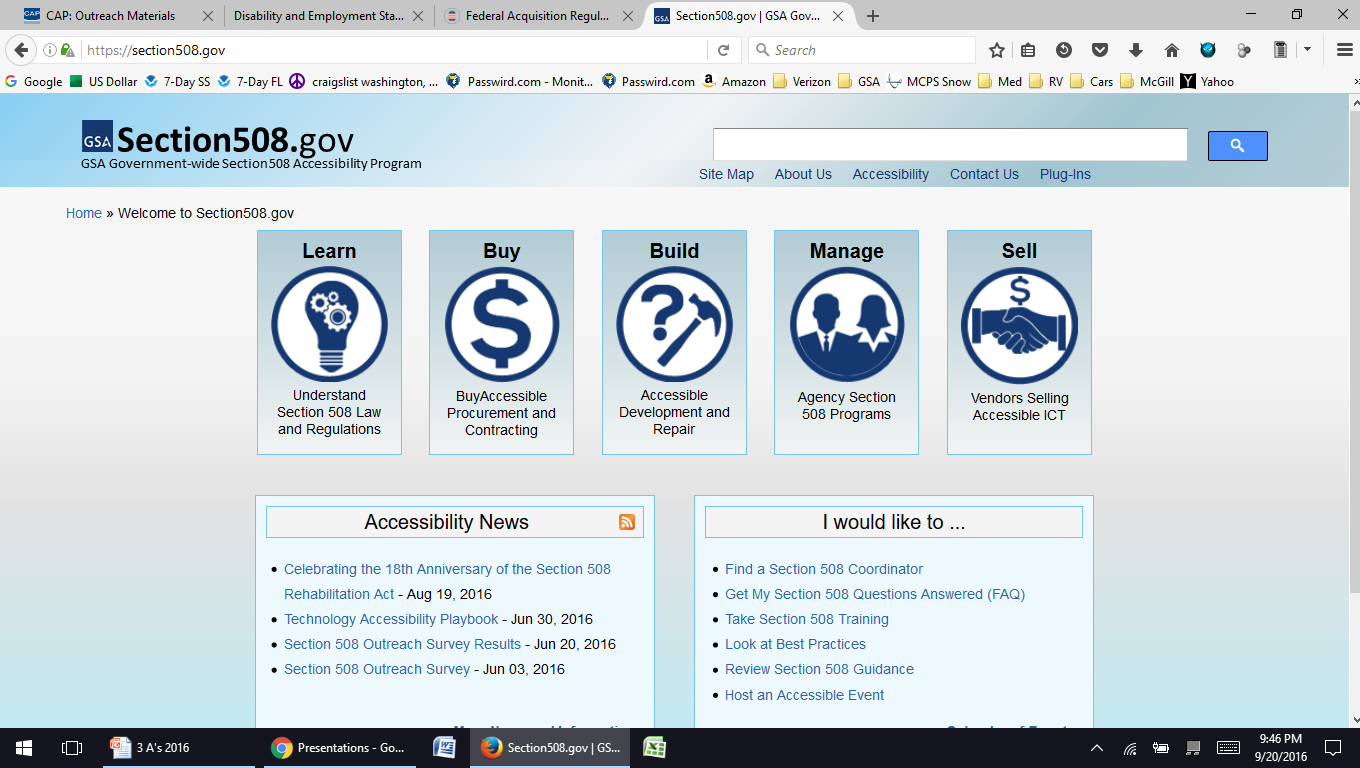 59
Accessibility Resources (www.508.gov)
https://app.buyaccessible.gov
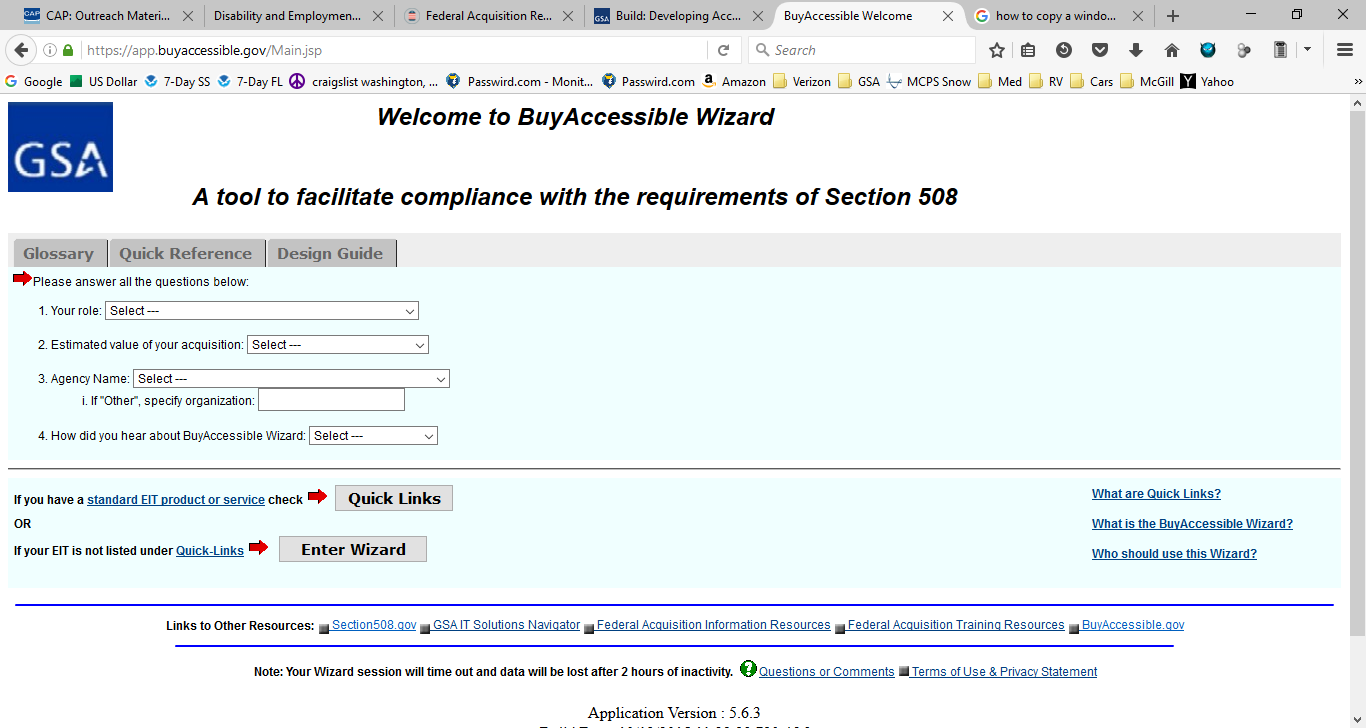 60
Accessibility Resources (www.508.gov)
https://section508.gov/508-coordinator-listing
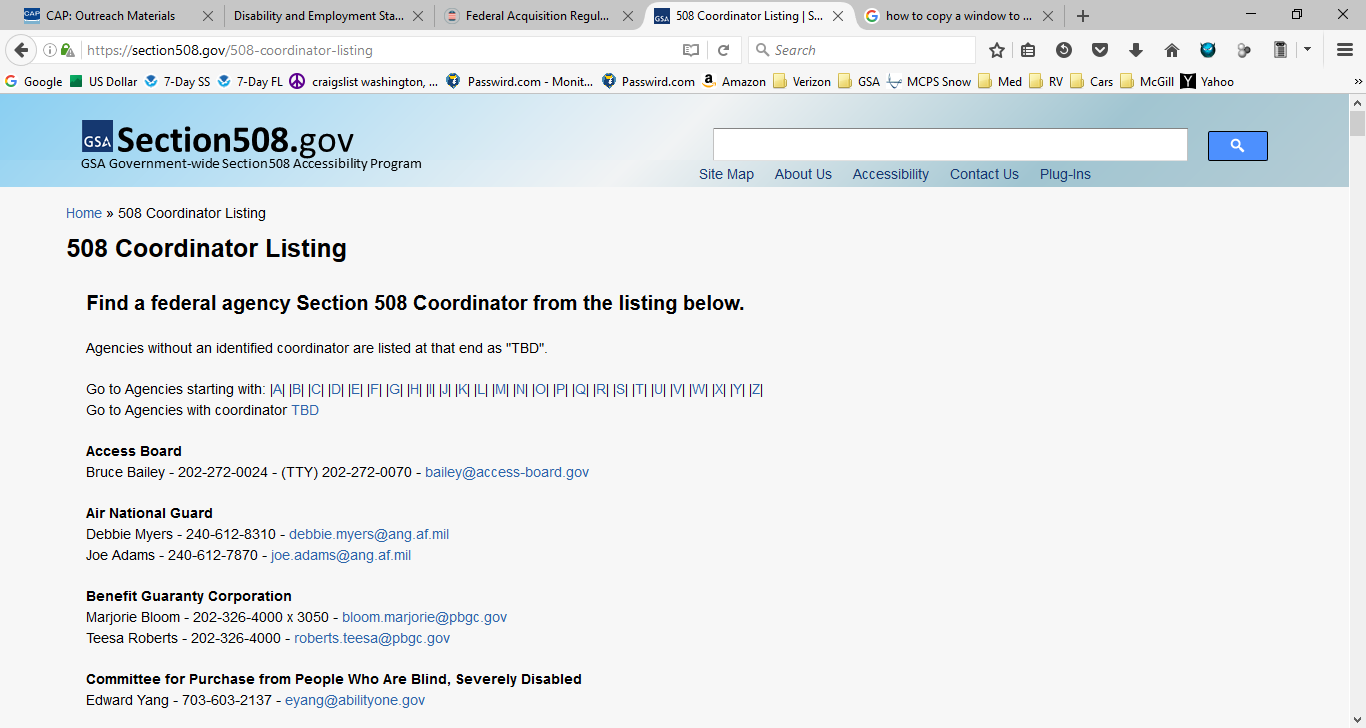 61
Accommodation Resources
https://www.opm.gov/policy-data-oversight/disability-employment/reasonable-accommodations/
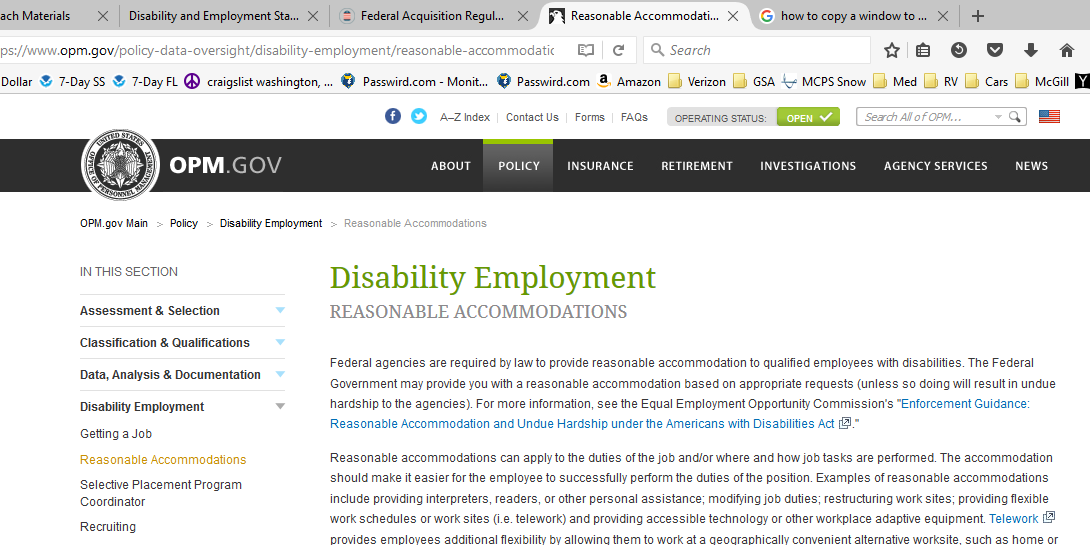 62
Accommoation Resources
https://www.disability.gov/
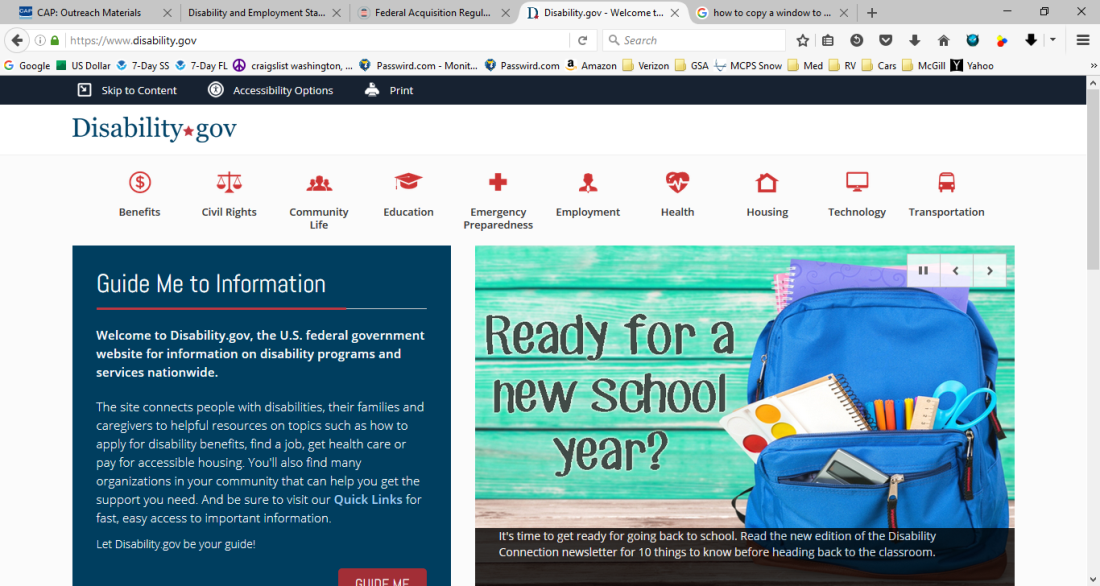 63
Accommodation Resources
https://askjan.org/
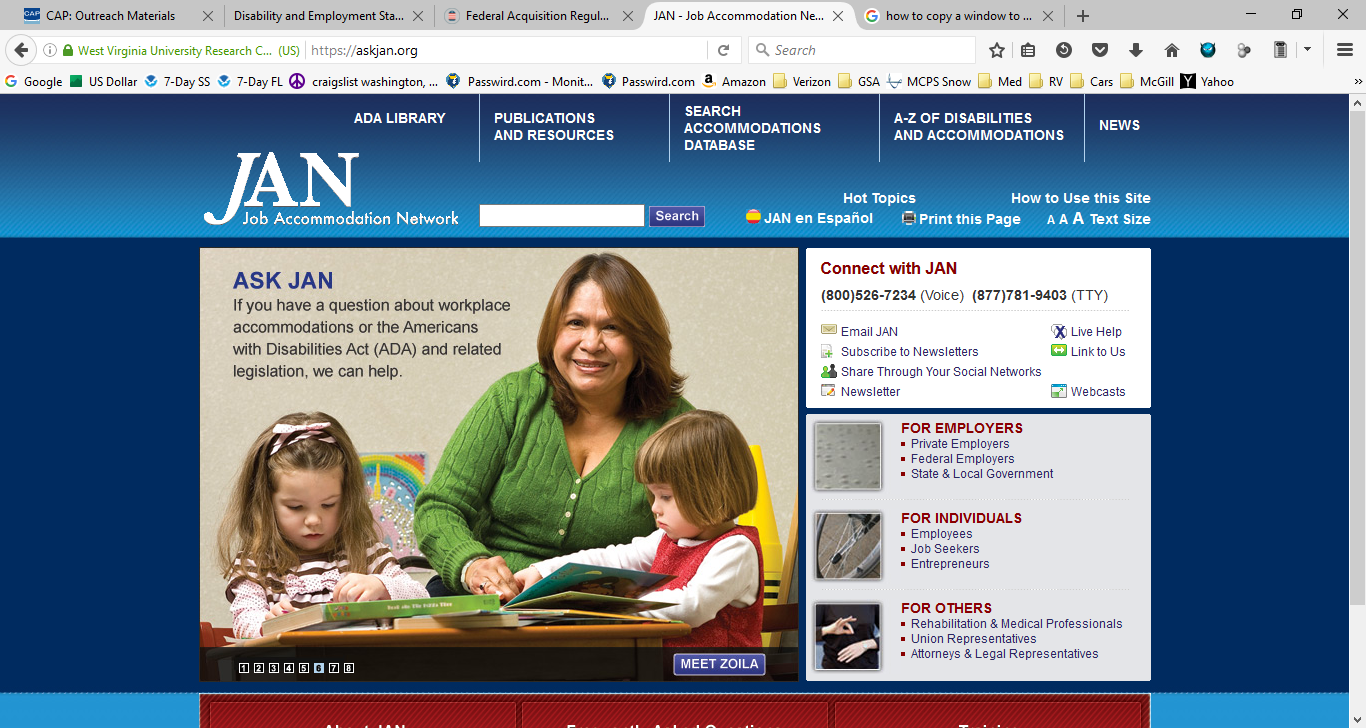 64
www.cap.mil
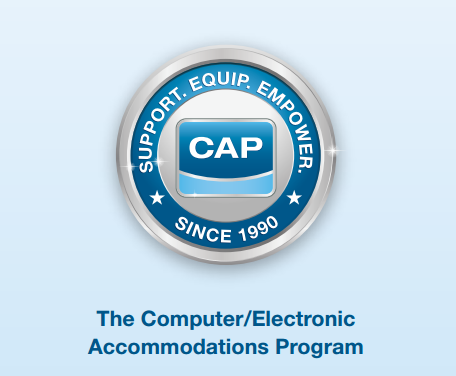 65
Computer/Electronic  Accommodations Program
CAP was established in 1990 as the Department of Defense (DoD) centrally funded program to provide accommodations to DoD employees
Today, CAP provides assistive technology and support services to ensure federal employees with disabilities at 68 partnering organizations
66
CAP Services
Provide assistive technology and associated training
Conduct needs assessments and technology demonstrations
Provide training on disability program management and  creating an accessible environment
Support the compliance of federal laws, regulations, and Executive Orders
67
QUESTIONS?alex.koudry@gsa.gov
46